1 Timothy
Symphony of the Scriptures
1 Timothy
A.D. 64-67 AD
`
Personal
Encouragement
and Exhortation
The   
Ministry
The Evangelist
Conclusion (6:21)
Seeing the importance of (4):
Faithful teaching
True Godliness
Men/women (2)         (Prayer and
      submission)
Elders/Deacons
qualifications (3)
Sound Doctrine
Perseverance
Greeting (1:1-2)
Timothy’s task
Paul’s testimony
      Gospel’s    trustworthiness
Paying attention to (5):
Elder
Various age groups
Widows
Wisdom
Developing new perspective toward (6):
Masters & Slaves
Internals & externals
Rich & poor
External vs. temporal
Chapter 1
Chapters  2-3
Chapters 4-6
Emphasis
The work of the ministry (soldier)
The one who evangelizes
Be strong & faithful –keep the charge
Command
Be true (loyal)
Be wise
Theme
Evangelism, leadership, soldiering – a manual of arms
…”I am writing these things to you so that, if I delay; you may know how one 
ought to behave in the household of God, which is the church of the living 
God, a pillar and buttress of the truth.” (3:14-15 - ESV)
Key 
Verse
Modified From God's Masterwork - Swindoll
[Speaker Notes: 1 Timothy has long been called ”A manual of arms” for young preachers.  Imprisoned in Rome, nearing the end of his life, Paul provides old warrior language to his beloved young “son in the faith” instructing him regarding proper soldiering for Jesus Christ (1:2).  Written in about A.D. 64, the letter was very personal (but not private) and has language with military insinuations alluding to the goal of proper soldiering.  He begins the letter according to the “command” that comes from God; the “charge” to not teach any other doctrine and the “trust” that is demanded of soldiers to “wage the good warfare” (see 1:1; 18).   Soldiering for Jesus Christ is demanding.  Every young preacher needs to see the need of behaving themselves “in the household of God, which is the church of the living God, a pillar and buttress of the truth” (3:15).  Preaching is a trust.  But the instruction given to this young preacher from Ephesus is not for preachers only.  Guarding the trust (doctrine) is for all of us in the trenches.  Time and time again, Timothy proved himself worthy of Paul’s confidence in him.  He was one of Paul’s most trustworthy fellow laborers and Paul’s words flow out of a very deep relationship with him.  Paul’s instruction for Timothy is to stay at it, to man your post, to maintain the purity of the gospel, and to answer false doctrine with truth.  Doing less would result in disloyalty and betrayal to the trust that had been given him as an evangelist.  Paul reminds him ”to fight the good fight” of faith “keeping faith and a good conscience” (1:18-20).  Included in the instruction is the priority of prayer (2:1-2); the role of women (2:9-15); the qualifications of elders and deacons (3:1-13); the behavior of us all (3:14-16); the certainty of apostacy (4:1-10); to live with dignity in a godless world (2:11-16); to care for those in the household/church (chapter 5); and a strong warning to fight false teachers with warnings to the rich (chapter 6).  

Application

Christ is our hope (1:1).  In the worst and the best of times, we need not despair.  Christ is our hope! In the final moment of death, we need not despair.  Christ is our hope!
We must be vigilant toward false teachers.  We must stay alert (1:3-4); we must stay focused (1:5); we must stay informed (1:6-7).  
First of all pray! (2:1).  Pray for all men.  Pray for our rulers.  Pray for sinners.  This is not just a suggestion. 
Men and women are to “lead a tranquil and quiet life” (2:2).  This is a demand for peace.  
Behavior is the key to any successful church: “Great is the mystery of godliness”  (1 Ti. 3:15-16).  
We must not neglect our young people (5:1 ff.).  
There is a way to “accuse an elder” and we must be careful to follow the instruction Paul gives to do so with witnesses.  It is not wrong to accuse but we must be careful to do it God’s way.  


Key thought: Notice the bookends of 1 Timothy: “not to teach strange doctrines, nor to pay attention to myths and endless genealogies” (1:3-4) with the book closing with instruction for Timothy to “avoid worldly and empty chatter. (6:20-21).  BEWARE OF FALSE TEACHERS…they often wear sheep’s clothing (Mt. 7:15).]
“But Naboth replied, “The Lord forbid that I should give you the inheritance of my ancestors”  (1 Ki. 21:3).  



















Naboth refused to give up the land because it was entrusted to him! He 
was duty bound to keep it!
“Naboth refused to part with the vineyard, because it was the inheritance of his fathers, that is to say, on religious grounds  because the sale of a paternal inheritance was forbidden in the law (Leviticus 25:23-28; Numbers 36:7).  He was therefore not merely at liberty as a personal right to refuse the king's proposal, but bound by the commandment of God.”  --- Keil and Delitzsch Biblical Commentary on the Old Testament
“For God hath expressly, and for divers weighty reasons, forbidden the alienation of lands from the tribes and families to which they were allotted (Lev. 25:15,23,25; Num 36:7; Ezek. 46:18).  And although these might have been alienated till the jubilee, yet he durst not sell it to the king for that time; because he supposed that if once it came into the king’s hand, especially to be made a garden of pleasure, and affixed to his palace, neither he nor his posterity could ever recover it again; and so he should both offend God, and wrong his posterity; which being, as it seems, a pious man, he durst not do”  ---  Matthew Poole's Commentary
Preaching is a trust
1 Ti 6:20: 
“Keep that which is committed to thy trust” – KJV
“Guard what was committed to your trust” – NKJV, ASV
“Guard the deposit entrusted to you” – ESV, NIV
2 Ti. 1:14: 
“That good thing which was committed unto thee keep…” – KJV, NKJV
 “That good thing which was committed unto thee guard” – ASV
 “By the Holy Spirit who dwells within us, guard the good deposit entrusted to you.” – ESV, NIV
1 Th. 2:4:
“…we have been approved by God to be entrusted with the gospel”
Entrusted with…
“the glorious gospel” (1 Ti. 1:11) 
“the truth” (1 Ti. 3:15) 
“the faith” (1 Ti. 6:10) 
“the word of truth” (2 Ti. 2:15) 
“sound doctrine” (2 Ti. 4:3)
“the message” (2 Ti. 4:17)
“the faithful word” (Tit. 1:9)
the “doctrine of God” (Tit. 2:10).
“Preach the word”     (2 Ti. 4:2)
Matthew
Mark
Luke 
John
Acts
Romans
1 Corinthians
2 Corinthians
Galatians
Ephesians
Philippians
Colossians
1 Thessalonians
2 Thessalonians
1 Timothy
2 Timothy
Titus
Philemon 
Hebrews
James
1 Peter
2 Peter
1 John
2 John
3 John
Jude
Revelation
CHRONOLOGICAL
James	          	50 AD	
Mark		50 AD
1 Thessalonians	52 AD
2 Thessalonians	52 AD
1 Corinthians	57 AD
2 Corinthians	57 AD
Galatians	58 AD
Romans		58 AD
Matthew		58 AD
Luke		58 AD
Acts		62 AD
Philippians	62 AD
Philemon	62 AD
Colossians	62 AD
Ephesians	62 AD
1 Peter		65 AD
2 Peter 		67 AD
Jude 		67 AD
Titus		67 AD
1 Timothy	67 AD
2 Timothy	68 AD
Hebrews		69 AD
John (Gospel)	85 AD
1 John		85 AD
2 John		85 AD
3 John		85 AD
Revelation	95 AD
CANON
*From Hester, Heart of NT History
About the New Testament  “Canon”
The list of books which are recognized as inspired and authoritative.
FIVE DIVISIONS
Apocalyptic (1)
Revelation
Gospels (4)
Matthew 
Mark 
Luke
John
Acts (1)
Book of History
General Letters (8)
James
1 & 2 Peter
1,2, 3 John 
Jude
Hebrews
Letters of Paul (13)
Thessalonians (2)
Corinthians (2)
Romans
Galatians 
Philippians
Philemon
Ephesians
Colossians
Timothy (2)
Titus
Approximate Chronology of Acts
Date
Chapter
Letters Paul wrote
Event
FROM CORINTH
15:36-
18:22
SECOND MISSIONARY JOURNEY 
Syria, Cilicia, Galatia, Troas, Philippi, 
Thesss, Berea, Athens, Corinth, Ephesus
50-54
AD 52 - 1 Thessalonians
AD 53 - 2 Thessalonians
FROM EPHESUS
18:23-
21:17
THIRD MISSIONARY JOURNEY
Ephesus, Macedonia, Achaia, 
Corinth, Philippi, Troas, Miletus
54-58
AD 56- 1 Corinthians
FROM MACEDONIA
AD 57 - 2 Corinthians
FROM CORINTH
AD 57 - Romans
AD 57 - Galatians
58
Arrest in Jerusalem
21:18-23
24-26
58-60
Imprisonment in Caesarea
27-28:16
60-61
Voyage to Rome
28:17-31
FROM ROME
Paul’s imprisonment in Rome
61-63
AD 62 - Colossians
AD 62 - Ephesians
AD - 62 Philippians
AD 62 - Philemon
---The Book of Acts Ends Here---
FROM MACEDONIA
AD 66 - 1 Timothy
AD 66 - Titus
63-66
Paul’s release from prison
FROM ROME
66-67
Second imprisonment in Rome
AD 66 - Hebrews (?)
AD 67 - 2 Timothy
68
Paul’s Martyrdom
*Taken from Harkrider Workbook Commentary on Acts - Book 1, page 4-5
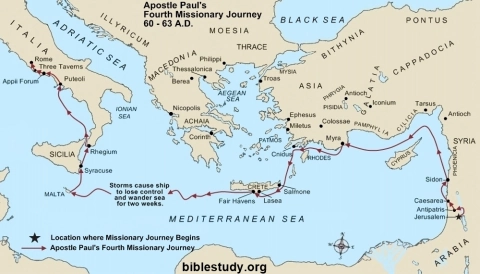 The theme in 1,2 Timothy and Titus
“Paul’s primary concern in 1 & 2 Timothy and Titus was that truth be protected, preserved, and practiced.  A key term in the letters is “sound.”  Paul uses the expressions “sound in the faith” and “sound in speech” (Tit. 2:2, 8), but he especially spoke of “sound doctrine” and “sound words” (1 Ti. 6:3; 2 Ti. 4:3; Tit. 1:9; 2:1)…Conversely, we must beware of “unsound doctrine” --- teaching that contains error, teaching that promotes spiritual disease.  In 1 Ti. 6:4, Paul spoke of one who ”has a morbid interest in controversial questions” (RSV)  “Morbid” is translated  from the Greek (noseo), which means “be sick or ailing.”  The related noun (nosos) refers literally to a “physical malady, disease, illness” and figuratively to “a moral malady, disease.”  The NIV translates noseo as unhealthy or strange doctrines (1:3).” (Note: the NASV says “sick,” the ESV says “unhealthy,” the NKJ says “obsessive” -RCF).  

“What was the “unhealthy” teaching Timothy had to confront? It appears to have been a combination of warped Judaism (1:9-10; see Tit. 1:14), Greek philosophy (Gnosticism),  Oriental mysticism (occult), and perverted Christianity."
---David L. Roper, Truth For Today, 1 & 2 Timothy And Titus, page 23-25
What “Unhealthy” teaching is…
Any teaching that adds to God’s Word --- as did the “myths” (1:4) --- is unhealthy teaching.
Any teaching that takes away from God’s Word ---as did the teaching that “the resurrection” is past (2 Ti. 2:18) --- is unhealthy teaching.
Any teaching that diverts attention away from God’s plan for our salvation (1:4, 15) --- as did the “strange doctrines” of 1:3 --- is unhealthy teaching.  
Any teaching that results in “envy, strife, abusive language, evil suspicions, and constant friction” (6:4-5) --- as did the “strange doctrines” of 1:3 --- is unhealthy teaching.
“Paul understood the appeal of such teaching.  Many people love to have “their ears tickled” (2 Ti. 4:3), those more concerned with what is new than with what is true.  He strongly urged Timothy to “guard the truth with which he had been entrusted” (6:20), to “preach the word” (2 Ti. 4:2), and to charge false teachers “not to teach strange doctrines” (1 Ti. 1:3).  We dare not do less today.” --- Roper, Ibid
Who wrote the book?
Incorrectly, many refer to the two letters to Timothy and the one to Titus as the “Pastoral Epistles.”  This is due to the misconception that the preacher is a “pastor” (shepherd) of a local church.    Neither Timothy nor Titus were described as pastors in the Bible sense of the word.  Timothy was called a “minister” (1 Ti. 4:6) and was told to “preach the word” (2 Ti. 4:2) and “to do the work of an evangelist” (2 Ti. 4:5). Nowhere are they designated as “pastors” (poimen) that is translated as shepherd.  Since the primary subject matter is related to the work of a minister, these letters would more appropriately be called “Minister Epistles.”  In addition to the nine other Pauline epistles that are written to churches, four are addressed to individuals: 1 and 2 Timothy, Titus, and Philemon.  It is generally believed that after two years of imprisonment in Rome (Acts 28:30-31), Paul was released and enjoyed freedom two or three years.  During thus time of liberty he wrote 1 Timothy and Titus, probably about 64-66 AD. He was later arrested again at which time he wrote 2 Timothy shortly before his execution in approximately 67 AD (so says the historian Eusebius).
Where are we?
Timothy was a son of a Greek father and a devout Jewish mother (Act 16:1-3).  He was taught by his mother (Lois) and grandmother (Eunice) from early childhood (2 Ti. 1:5; 3:15).  It is inferred that he grew up in Lystra in which Paul and Barnabas preached on the first missionary journey (Act 14:6, 23).  When Paul came back through Lystra on his second journey, Timothy joined with him and from that time forward became both co-laborer and a a dear friend--- his son in the faith (1 Ti. 1:2).  Luke’s record ends in Acts with Paul in prison awaiting a hearing with the Roman emperor, a privilege of appeal that all Roman citizens possessed.  Evidence for his release is based on inferences in a few of his letters as well as by uninspired early writers. The writing of the “Minister’s Epistles” clearly dates to a time after the events of Acts.  So where was Paul when he wrote 1 Timothy?  Paul had expected the Romans to release him from prison, something that likely happened near the end of AD 62 (Phil. 2:24). His release allowed him the opportunity to travel to Ephesus and eventually leave Timothy there to minister at that church. Paul then went on to preach in Macedonia, where he heard reports of Timothy’s work at Ephesus that prompted him to write 1 Timothy about A.D 66.  .
Why is 1 Timothy so important?
Timothy was not a pastor, he was an evangelist, and his primary duty was to “preach the word” (2 Ti. 4:2, 5).  First Timothy presents the most explicit and complete instructions for church leadership and organization in the entire Bible.  Paul’s instruction on how to conduct oneself in the church (4:16) can be divided into two parts: “Take heed unto thyself, and unto the doctrine; continue in them: for in doing this thou shalt both save thyself, and them that hear thee” (4:16).   Therefore, Paul’s instruction to Timothy can be divided into “personal” (personal guidelines to his co-worker) and “practical” (regarding congregation as a whole) . For example, one personal directive is found in 1 Ti. 4:12 (involving personal behavior) while a more practical example is found in 1 Ti. 5:16 (involving the care of widows).  In some cases there is an overlapping between those things involving a preacher and those things effecting the entire congregation.  For instance, a passage regarding elders (5:17-25) includes a personal note (5:23).  Again, teaching on money and riches (6:6-10, 17-19) is interrupted by a personal segment (6:11-16).  What’s the point? Thinking of the contents of the letter as “personal” and “practical” may be of value as we study the letter.   The outline will be arranged that way.
What’s the point?
The main theme for this letter is established in 1 Ti. 3:14-15: “I hope to come to you soon, but I am writing these things to you so that, 15 if I delay, you may know how one ought to behave in the household of God, which is the church of the living God, a pillar and buttress of the truth.”  Not only had the church been influenced by Judaizing teachers but also the false doctrine of Gnosticism had begun to be taught, therefore this letter warns against departing from the faith (1 Ti. 4:1).  He begins the letter with this admonition: “As I urged you when I was going to Macedonia, remain at Ephesus so that you may charge certain persons not to teach any different doctrine“ (1:3).  Timothy’s youth no doubt served him well, allowing for the energy and vigor he needed to serve; however, he still had much to learn. It was important to Paul that Timothy understand his role as a gospel preacher - to set an example of consistent faith and a good conscience, remaining above reproach and exercising properly the spiritual gifts that God had given him (1 Ti. 4:12–16). Paul desired he be a good soldier; however, Paul knew that such a task would not be easy for the young man. Therefore, on two occasions Paul encouraged Timothy to “fight the good fight” (1:18; 6:12).  Soldier language was used frequently in 1 & 2 Timothy; in fact, the two letters could be called a “manual of arms.”   We should pay close attention to the “false teacher” segments (see 1:6; 4:1;  2 Ti. 2:18).  They were spewing out lies, godless chatter, myths, and meaningless talk (1:4-5; 4:2,7; 6:3-5; 2 Ti. 2:16; 4:3-4; Tit. 1:10-11; 3:9).  See how the book begins  and ends with a warning against false teaching (1:3-4; 6:20-21).
Brief Outline
Note: “Practical” - things that effect the entire congregation in Italics
Chapter 1
    A.  Salutation (1:1-2)
    B.   False Teaching (1:3-11)
    C.  Personal (1:12-20)
            1. “Christ Jesus came…to save sinners” (1:12-17)
           2. “Fight the good fight” (1:18-20)
Chapter 2A.  Public worship (2:1-15)
                 1.  Men (2:1-8)                 2.  Women (2:9-15)
Chapter 3
         A.  Elders (3:1-7) and deacons (3:8-13)         B.  Personal (“show yourself an example”) (4:6-16)
Chapter 4A.  False teaching (4:1-5)B.  Personal (”In case I am delayed”) (3:14-16)
Note: “Practical” - things that effect the entire congregation in Italics
Chapter 5 A.   Personal (relating to different age groups) (5:1-2)
           B.   Widows (5:3-16)           C.  Elders (5:17-22)           D.  Personal (“your frequent ailments”) (5:23)           E.  Elders (5:24-25)
Chapter 6  A.  Slaves (6:1-2)  B.  False Teaching (6:3-5)
           C.  Money: Those who would be rich
           D.  Personal (“take hold of…eternal life”) (6:11-16)
           E.  Money: Those who were rich (6:17-19)
           F.  Personal (“guard what has been entrusted to you”) (6:20-21)
--- David Roper, Truth for Today Commentary, 1 & 2 Timothy and Titus
Words matter!
“The preacher sought to find out acceptable words: and that which was written was upright, even words of truth. The words of the wise are as goads, and as nails fastened by the masters of assemblies, which are given by one shepherd” (Ecc. 12:10-11).  

“And how shall they preach, except they be sent? as it is written, How beautiful are the feet of them that preach the gospel of peace, and bring glad tidings of good things!” (Ro. 10:15)  

 “Preach the word; be ready in season and out of season; reprove, rebuke, and exhort, with complete patience and teaching…endure suffering, do the work of an evangelist, fulfill your ministry.” (2 Ti. 4:2) 

“…so we speak, not to please men, but to please God who tests our hearts…And we also thank God constantly for this, that when you received the word of God which you heard from us, you accepted it not as the word of men but as what it really is, the word of God, which is at work in you believers” (1 Th. 2:4b, 13)